Definition of business process
Process 2 – Taking clinical observation of a patient
Observation and assessment is a systematic process to collect data about a patient. This data provides information about the patient's condition, and is used to inform the care which is appropriate for that patient. Nurses undertake health observation and assessment constantly, in all clinical settings.
Where the standards fit in the process map
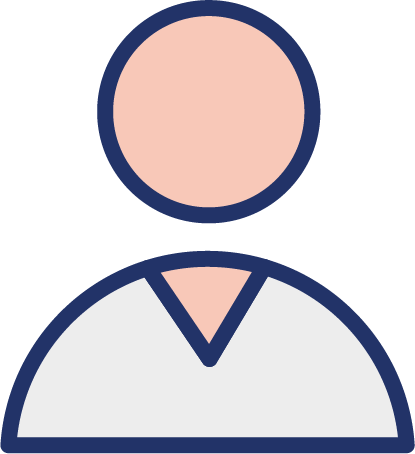 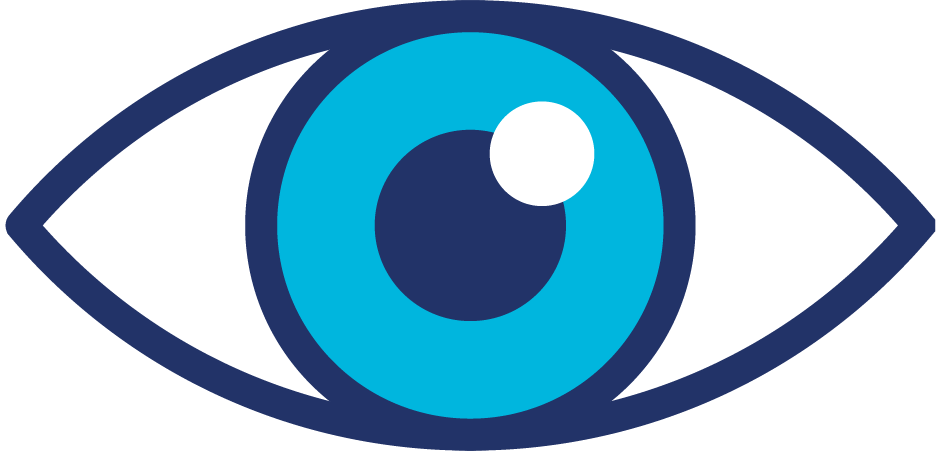 GLN / GSRN (+SRIN)
Patient requires observations
Where the standards fit in the process map
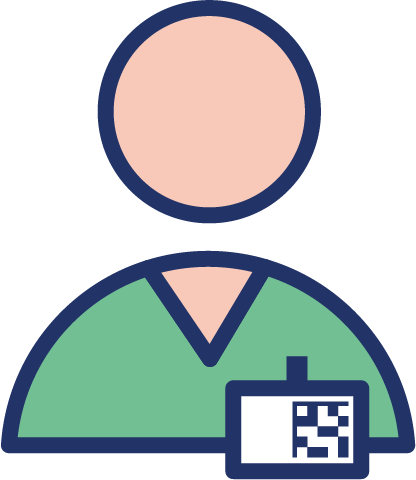 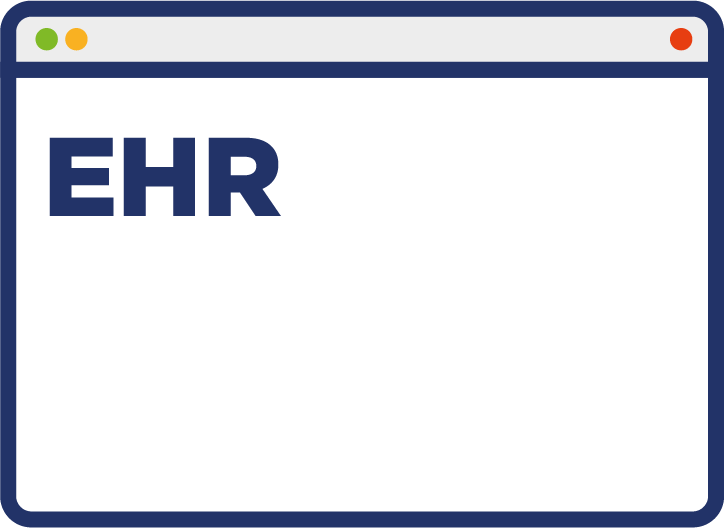 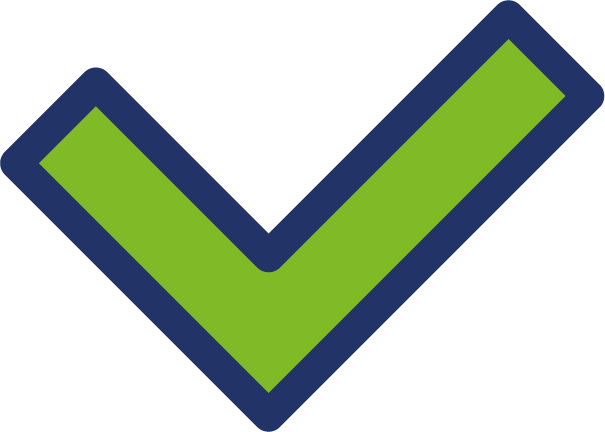 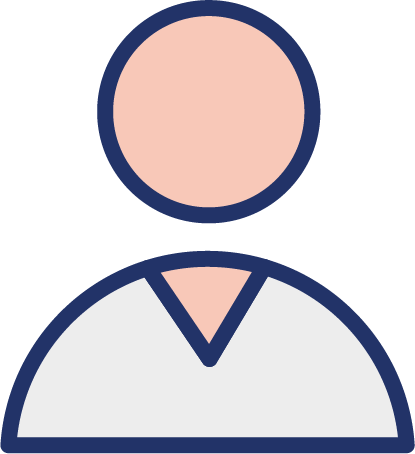 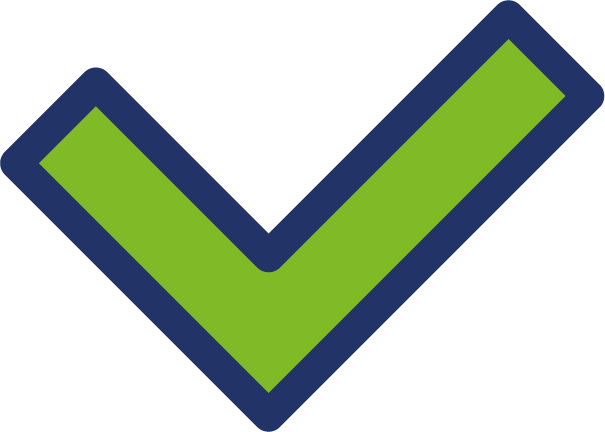 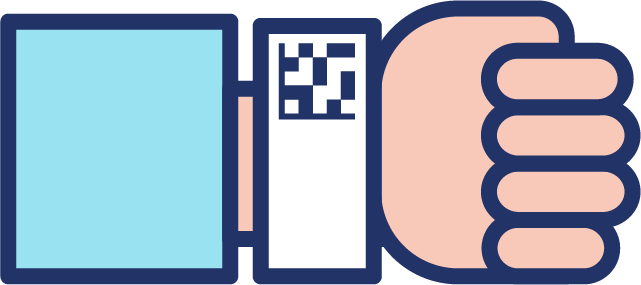 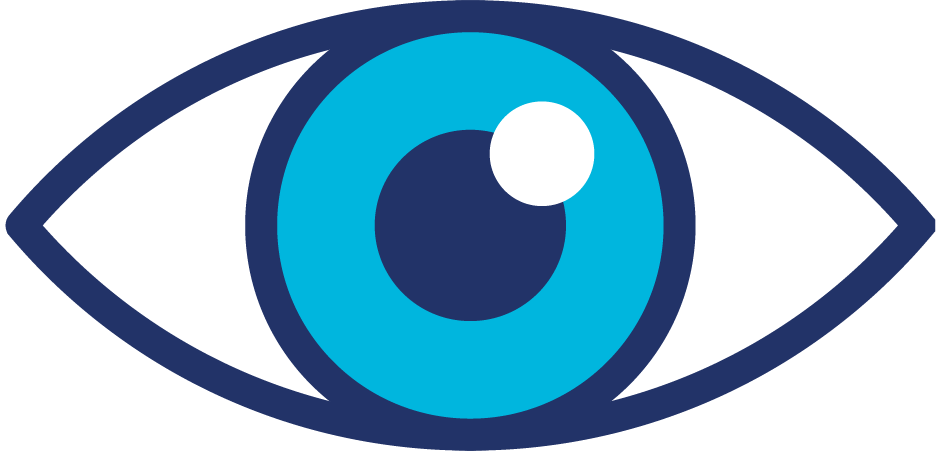 GLN / GSRN (+SRIN)
GSRN (+SRIN) / GIAI
Staff's badge scanned and the patient wristband to open the correct record in the EHR
Patient requires observations
EHR
Electronic Health Record
Where the standards fit in the process map
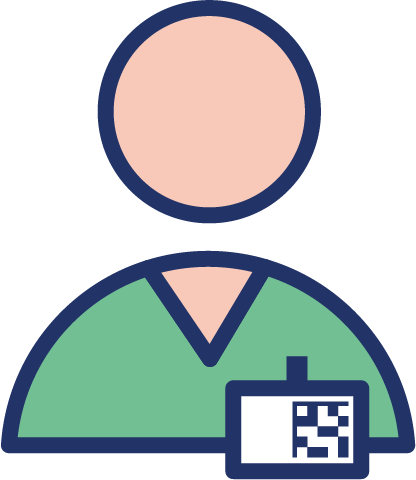 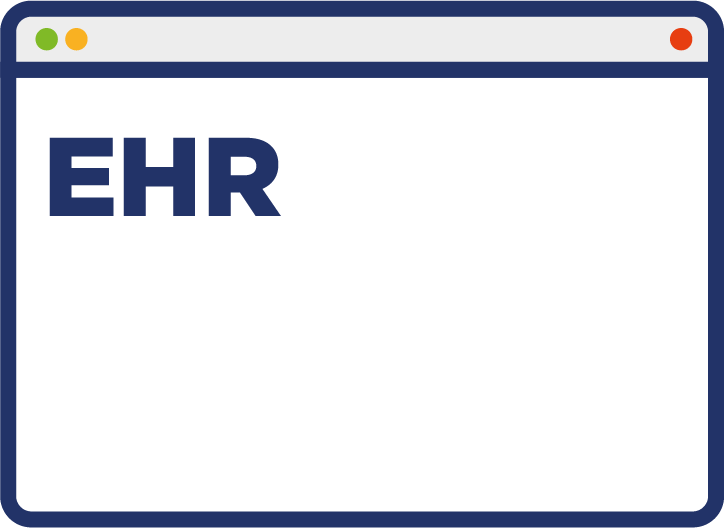 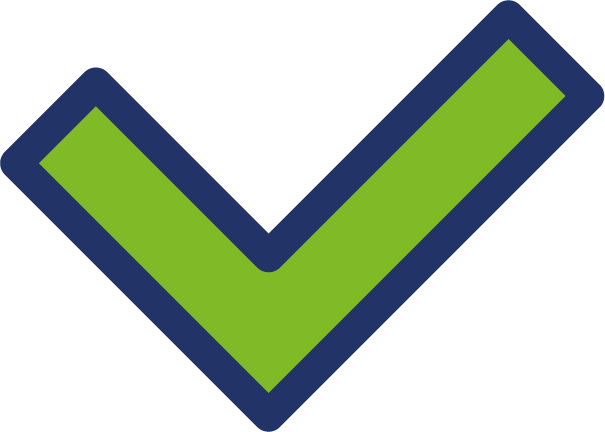 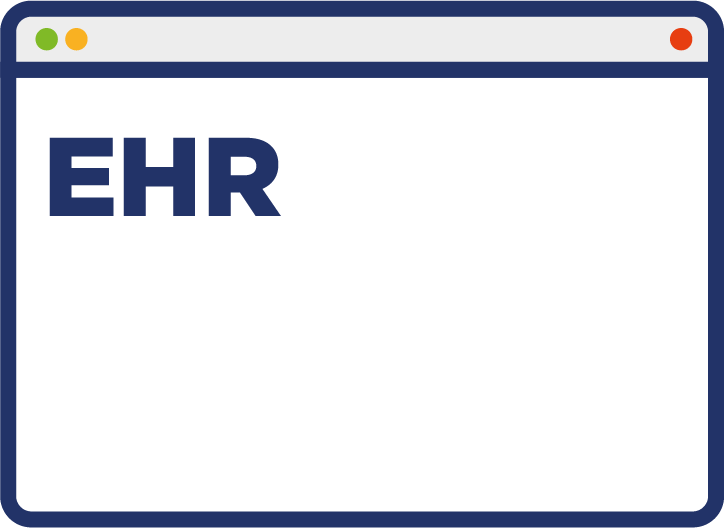 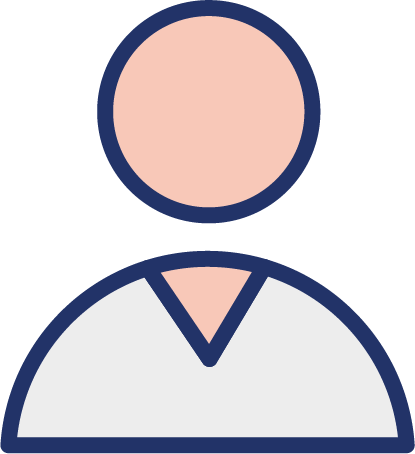 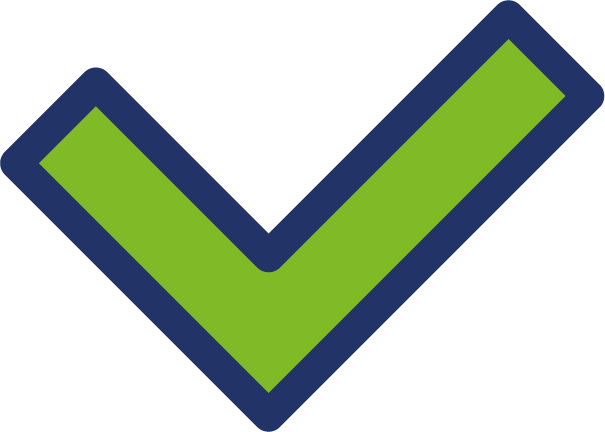 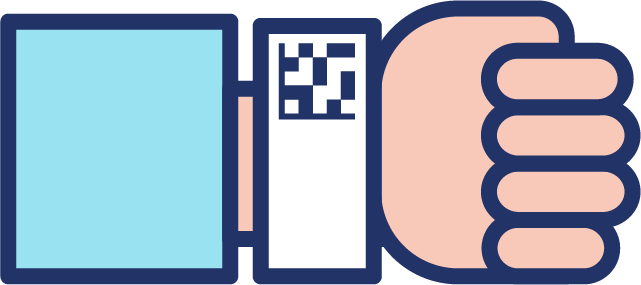 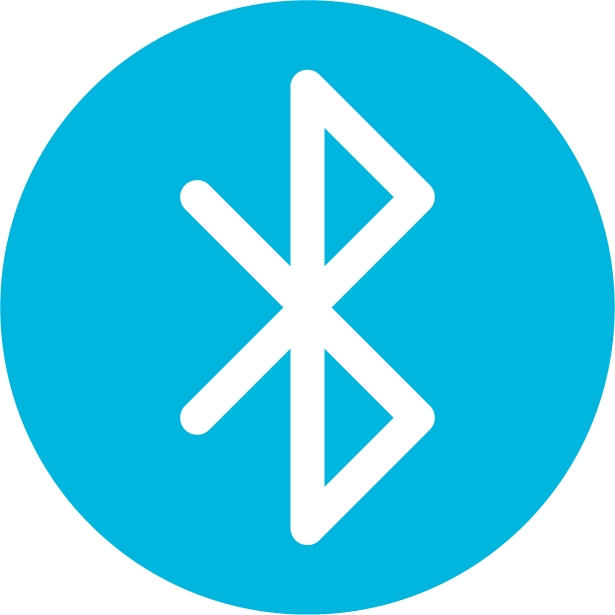 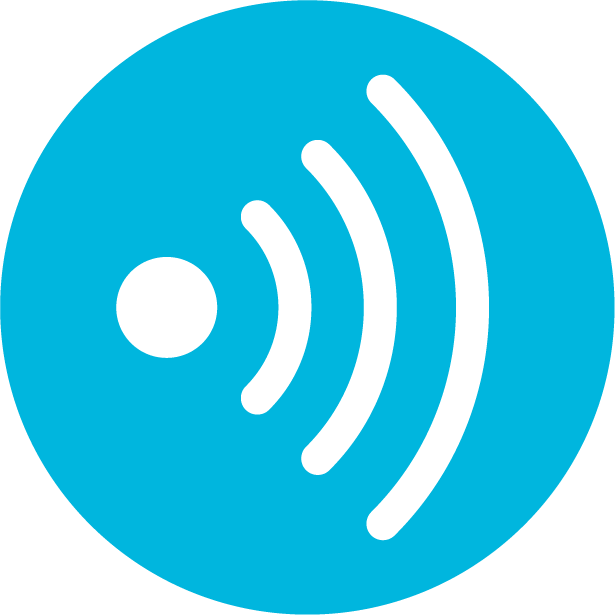 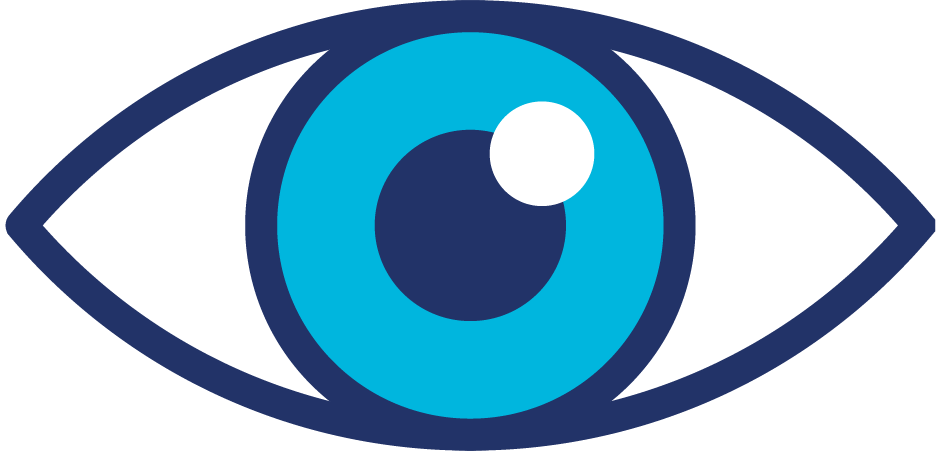 EHR opens and results are submitted either manually or via bluetooth
GLN / GSRN (+SRIN)
GSRN (+SRIN) / GIAI
Staff's badge scanned and the patient wristband to open the correct record in the EHR
Patient requires observations
EHR
Electronic Health Record
Where the standards fit in the process map
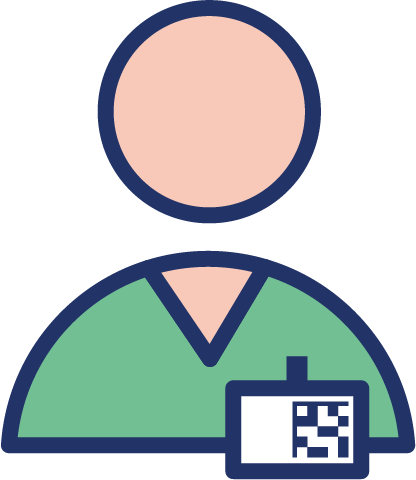 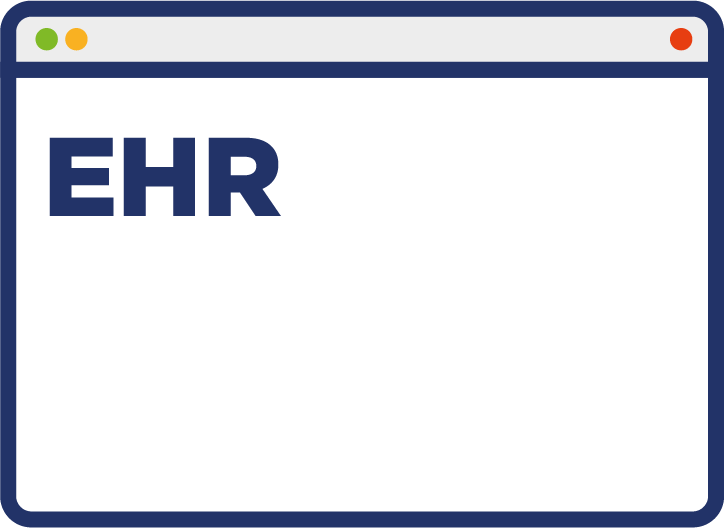 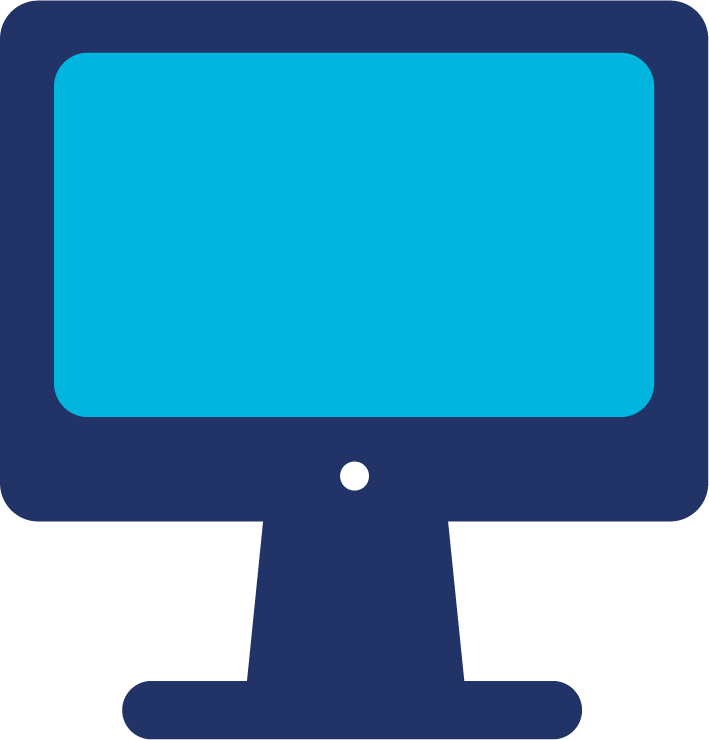 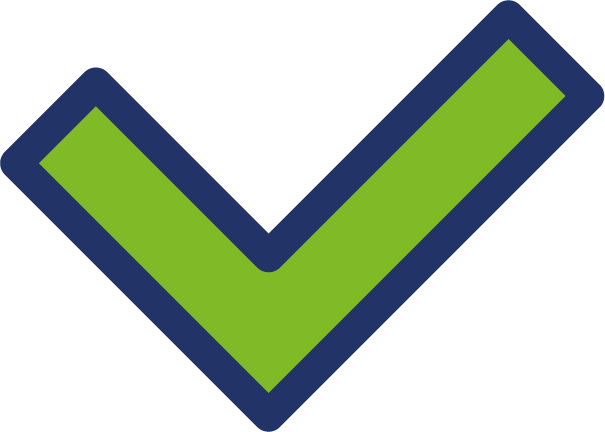 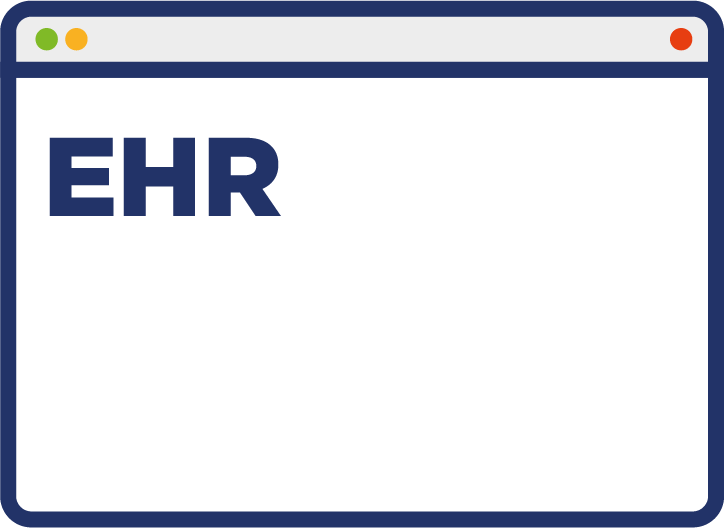 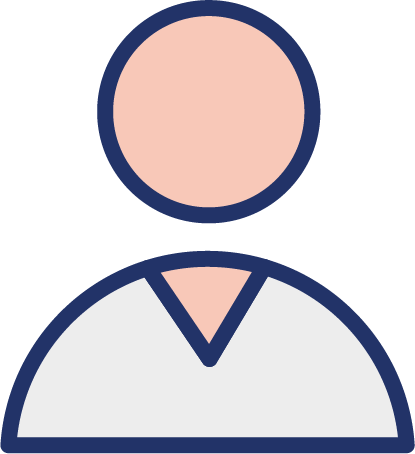 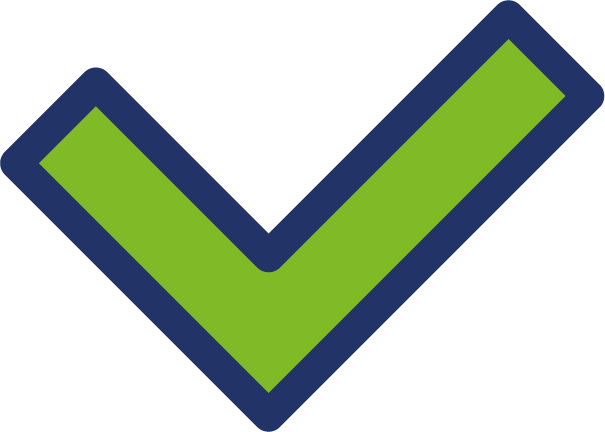 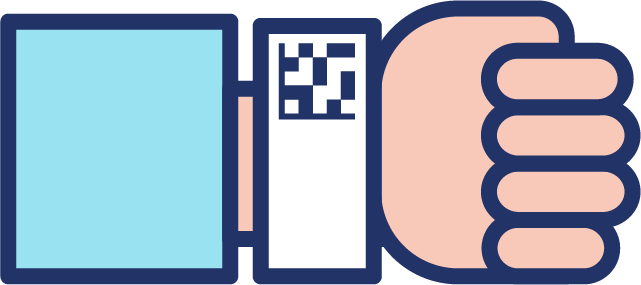 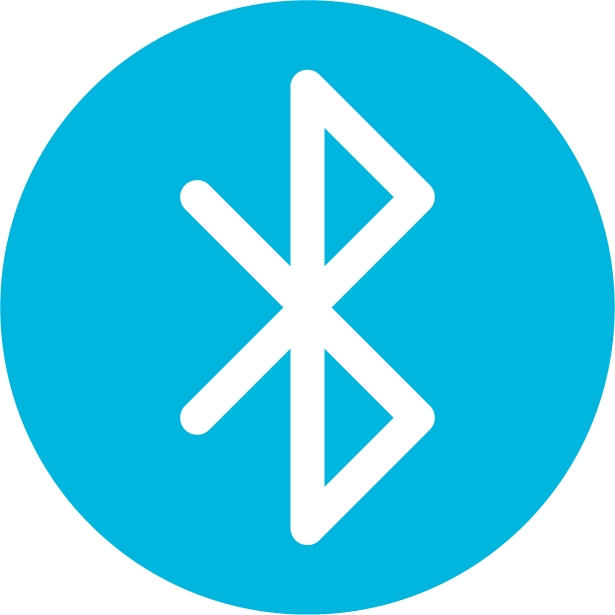 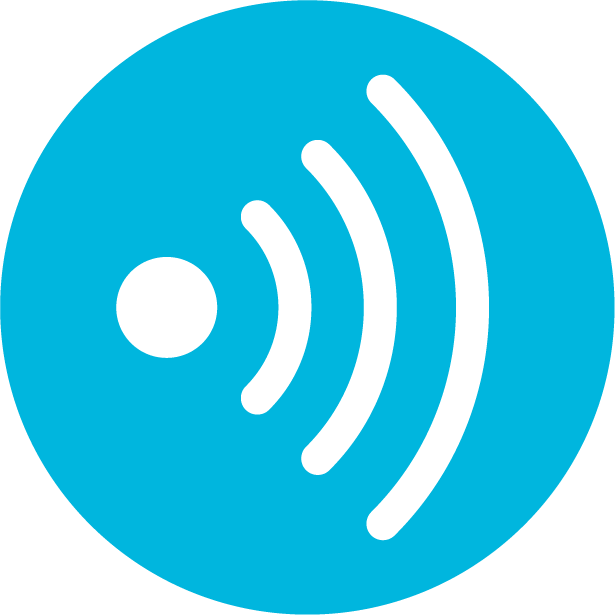 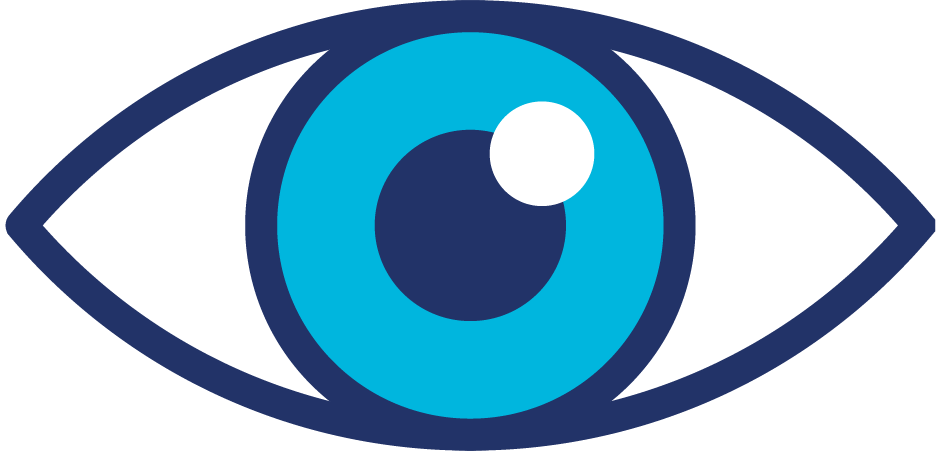 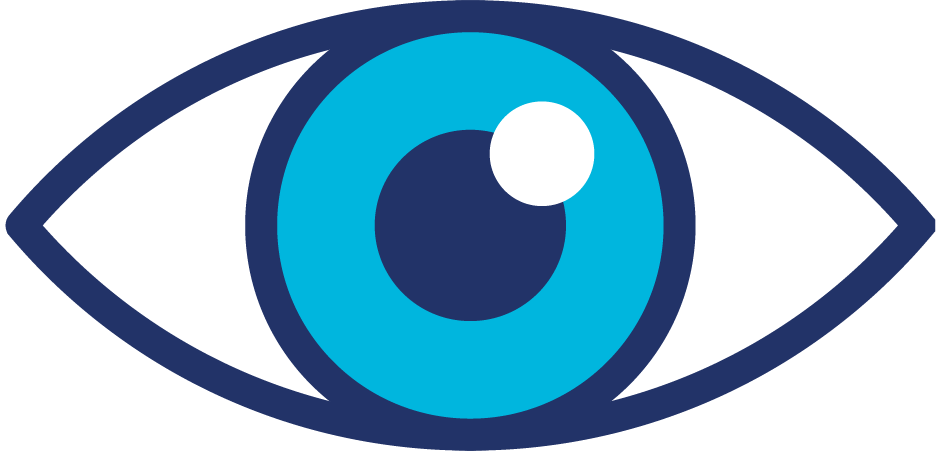 EHR opens and results are submitted either manually or via bluetooth
Observations within limits
GLN / GSRN (+SRIN)
GSRN (+SRIN) / GIAI
Staff's badge scanned and the patient wristband to open the correct record in the EHR
Patient requires observations
EHR
Electronic Health Record
Where the standards fit in the process map
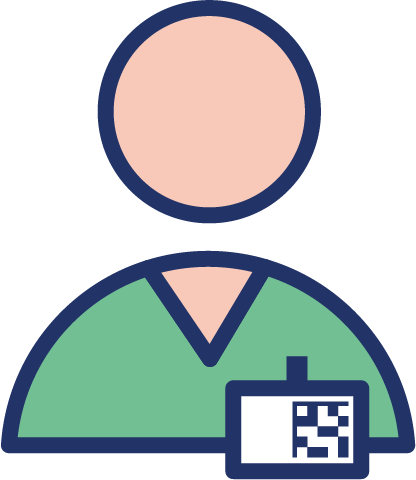 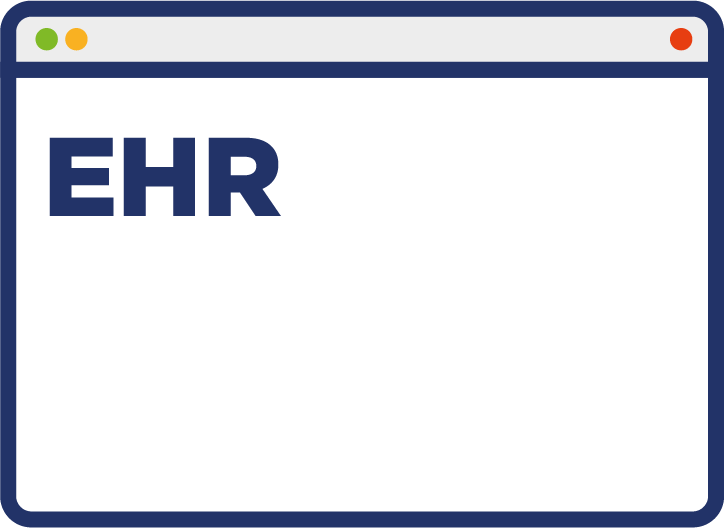 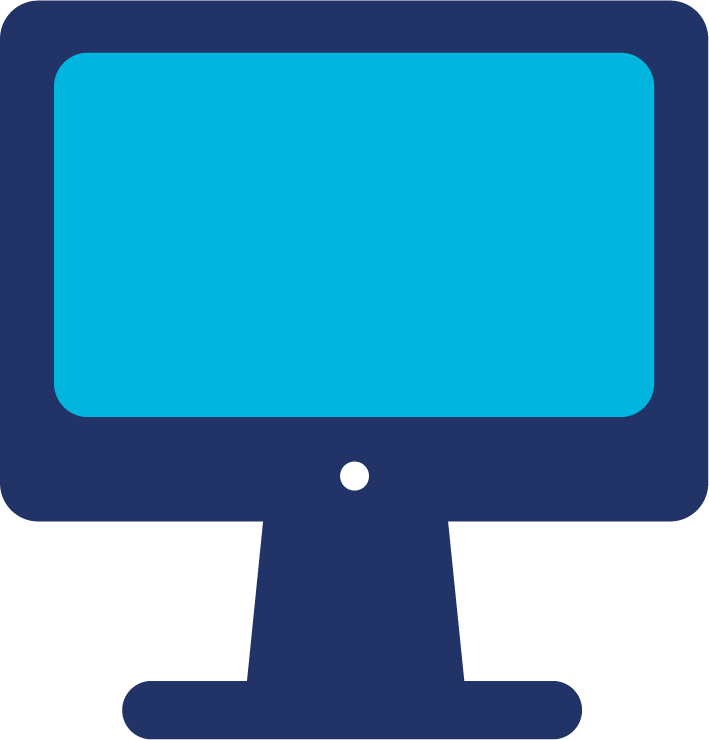 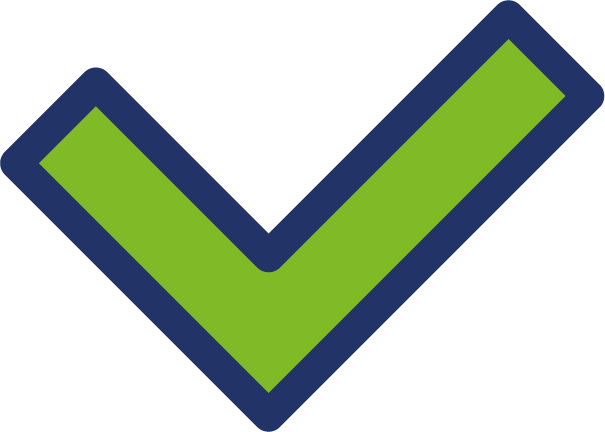 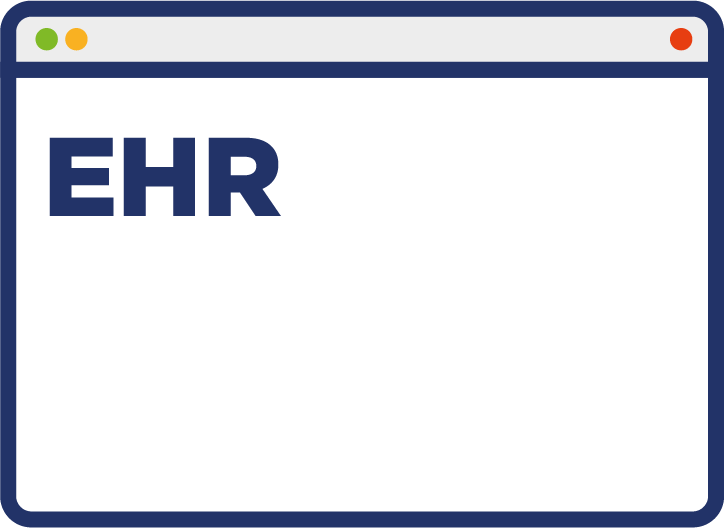 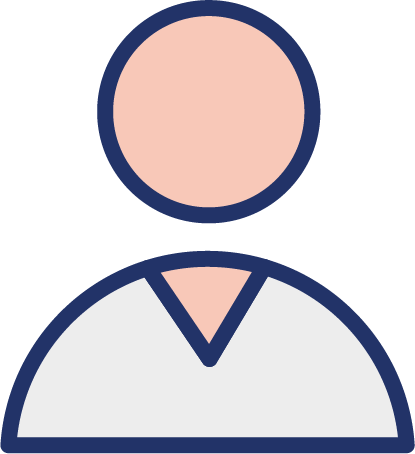 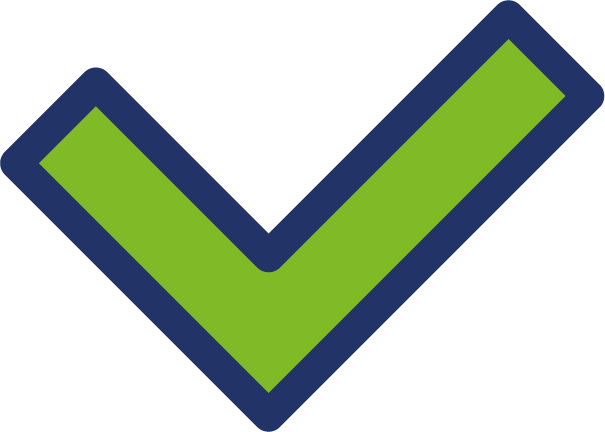 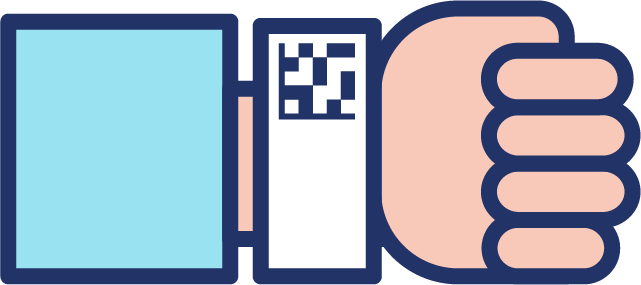 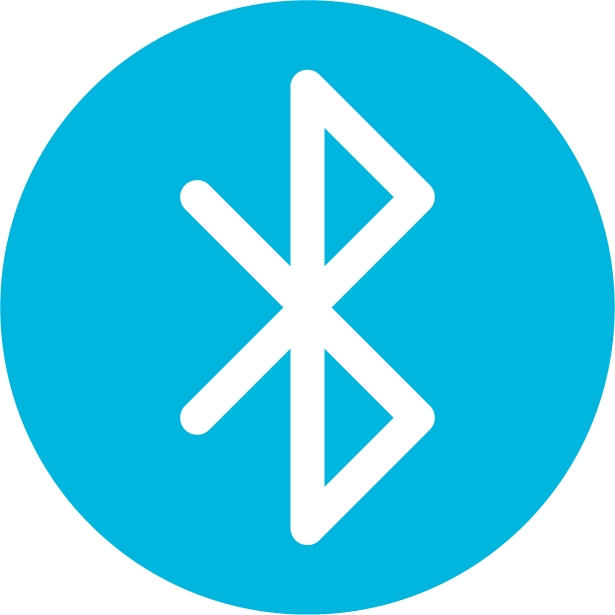 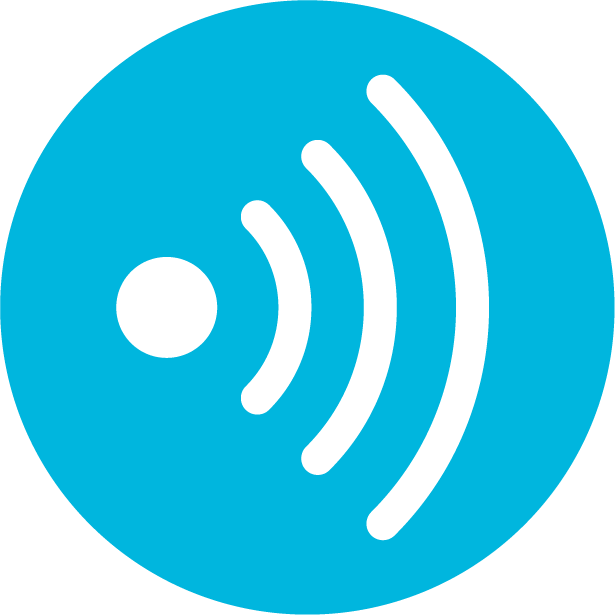 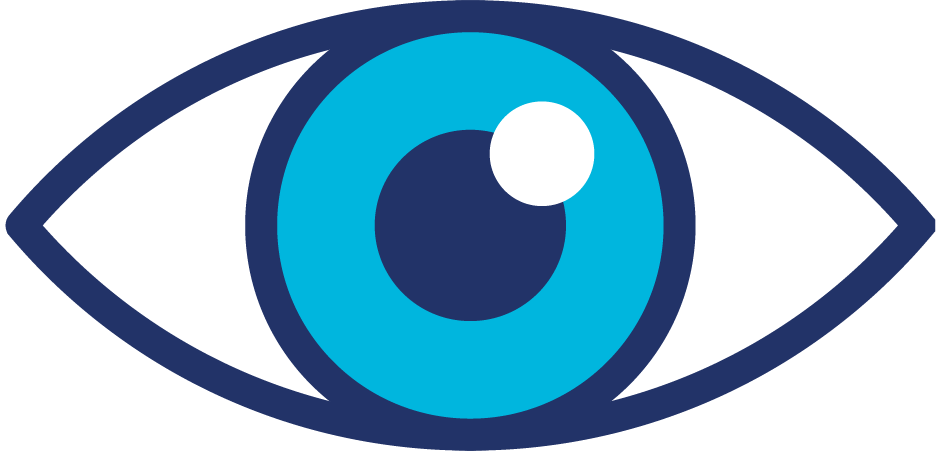 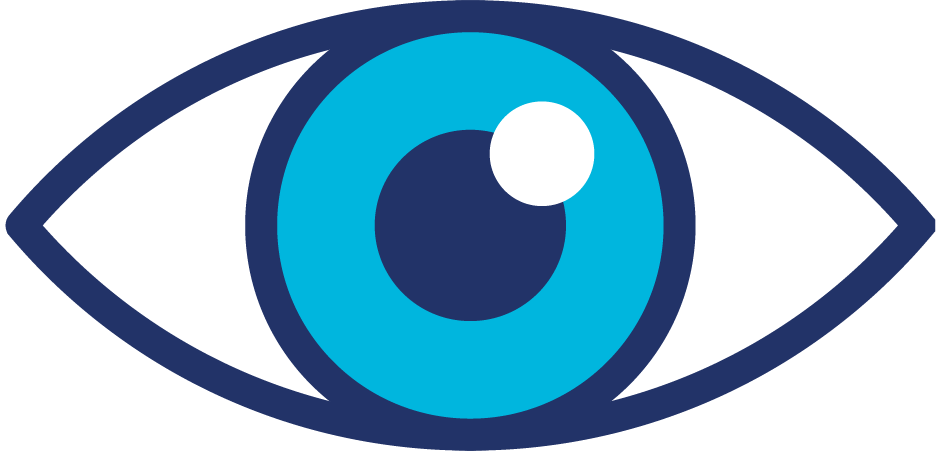 EHR opens and results are submitted either manually or via bluetooth
Observations within limits
GLN / GSRN (+SRIN)
GSRN (+SRIN) / GIAI
Staff's badge scanned and the patient wristband to open the correct record in the EHR
Patient requires observations
No
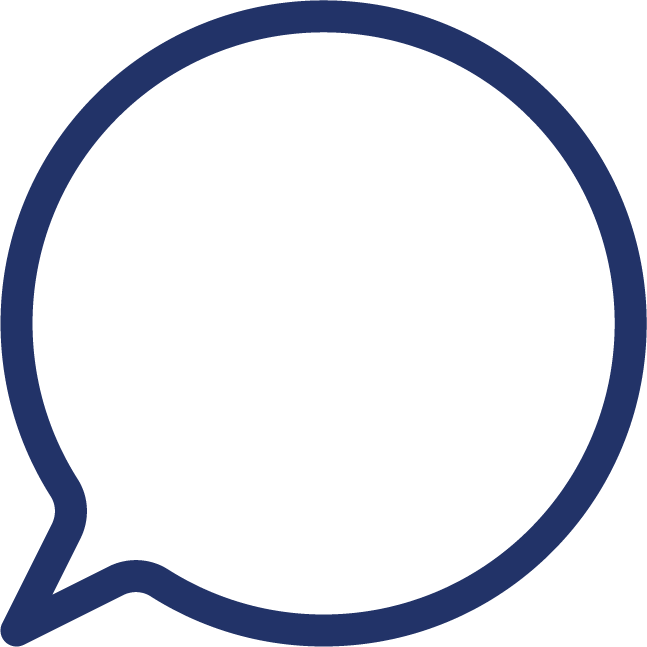 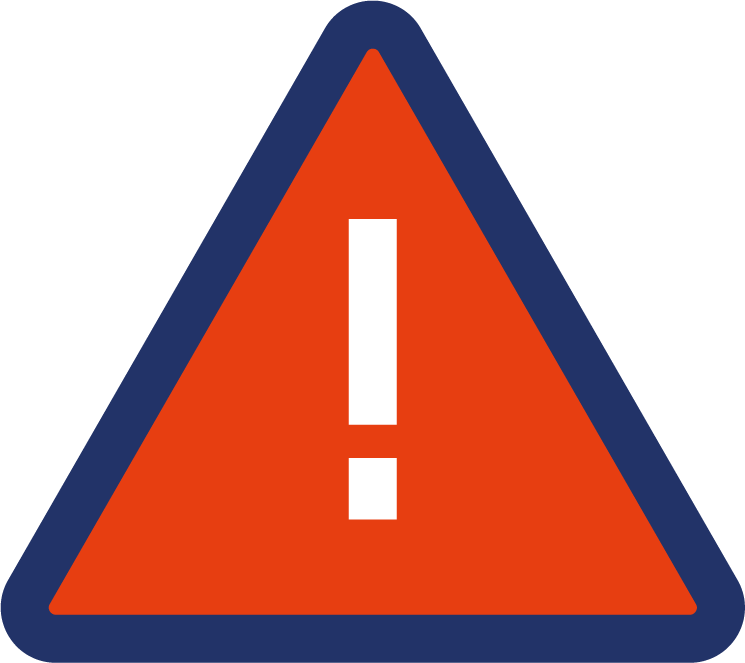 Alert sent
EHR
Electronic Health Record
Where the standards fit in the process map
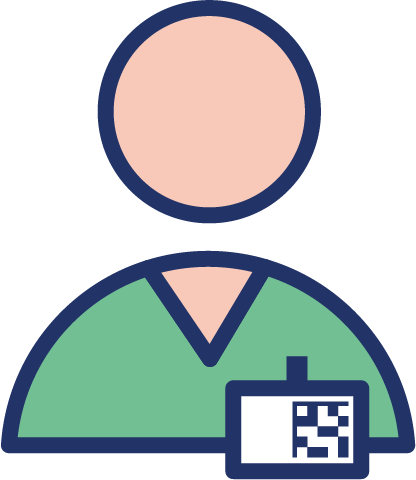 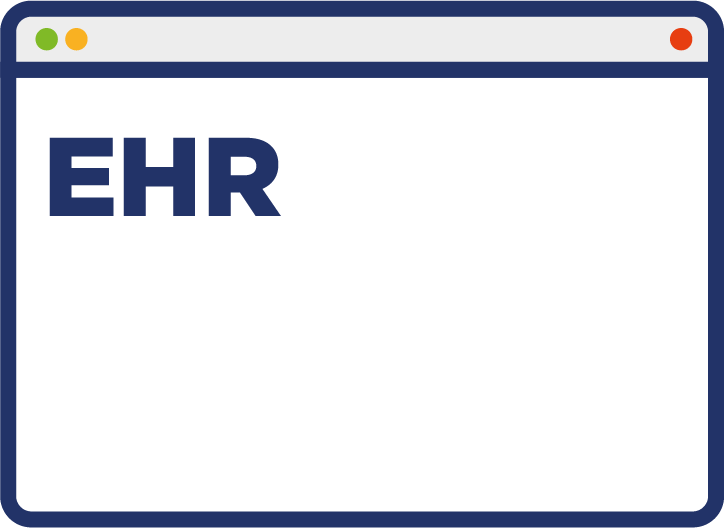 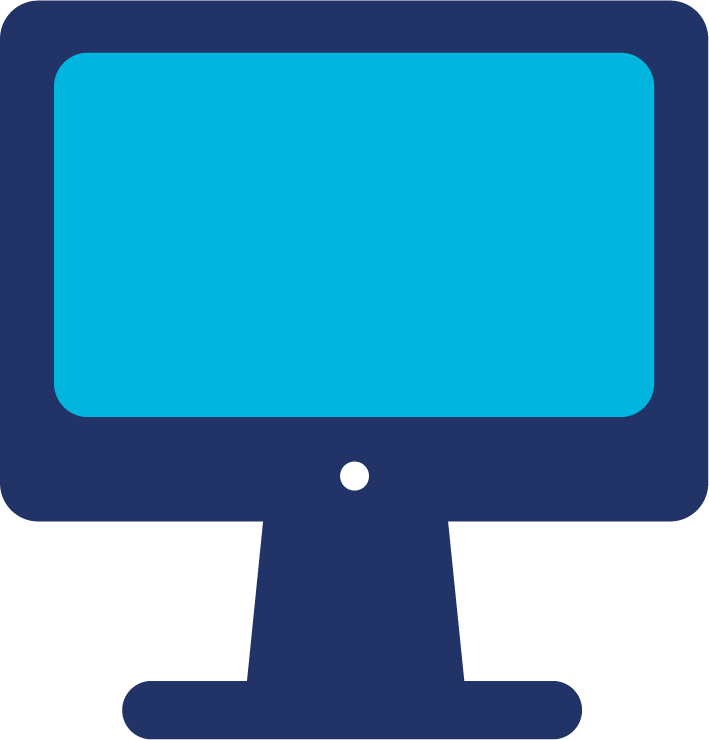 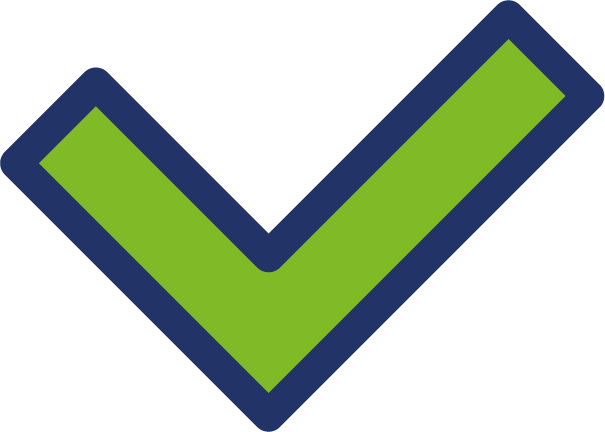 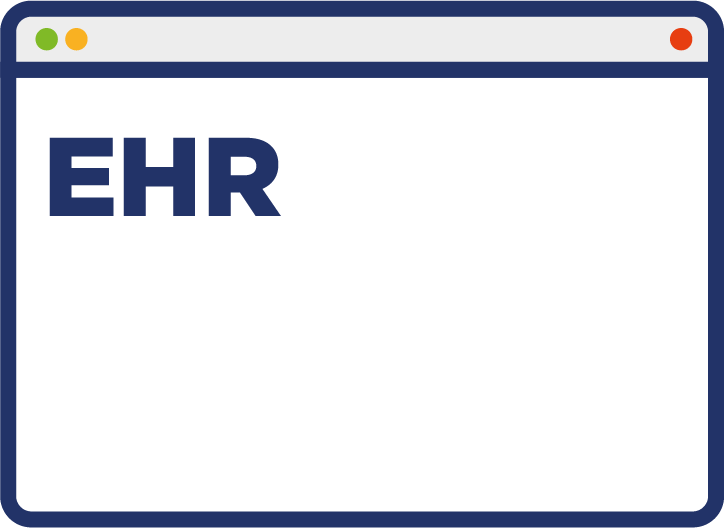 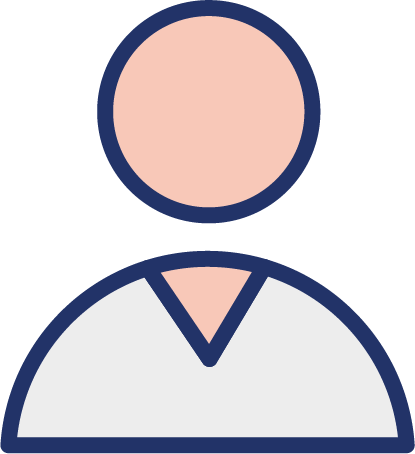 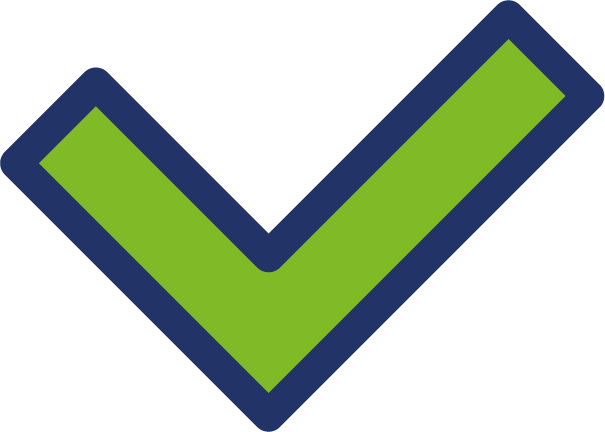 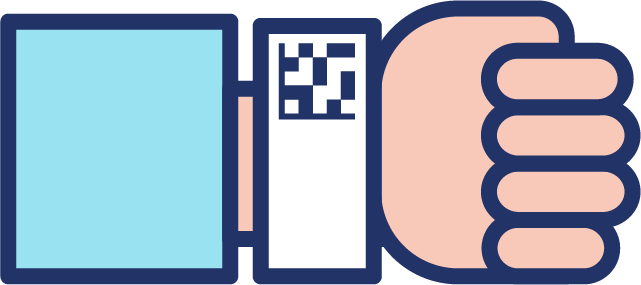 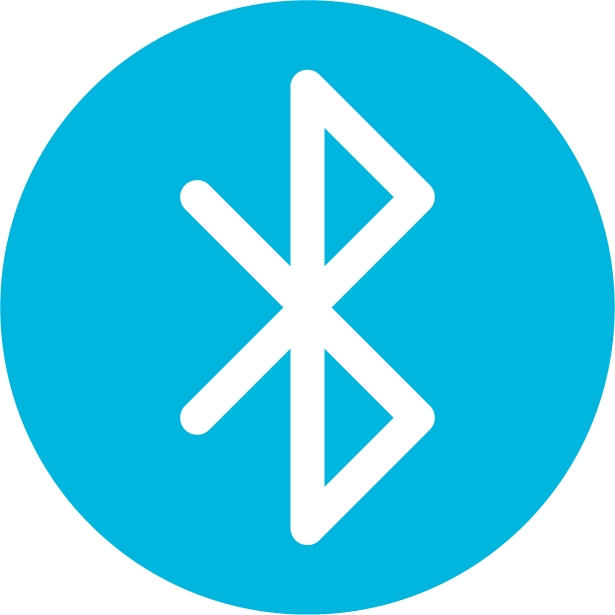 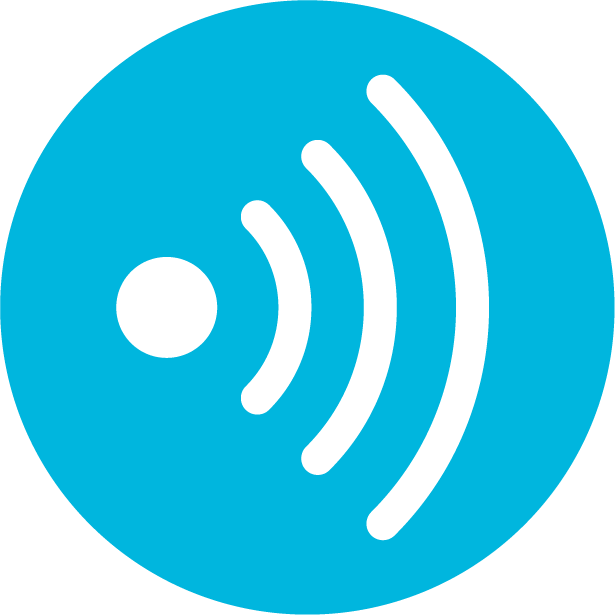 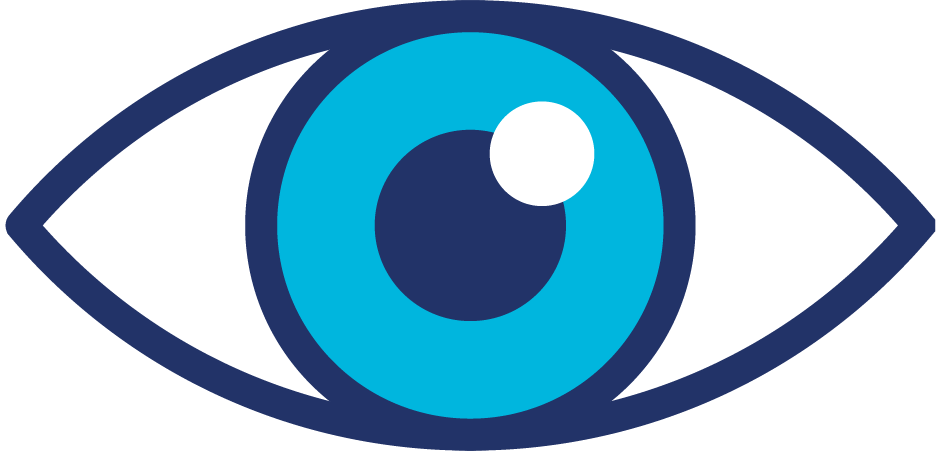 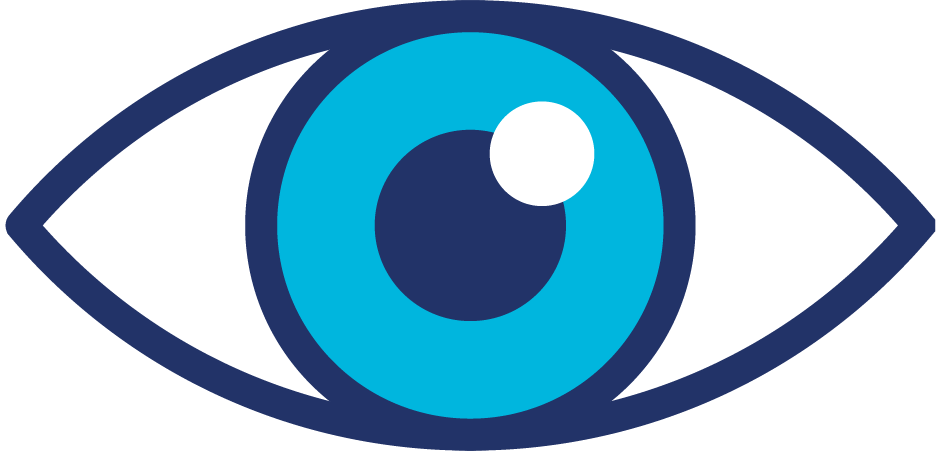 EHR opens and results are submitted either manually or via bluetooth
Observations within limits
GLN / GSRN (+SRIN)
GSRN (+SRIN) / GIAI
Staff's badge scanned and the patient wristband to open the correct record in the EHR
Patient requires observations
No
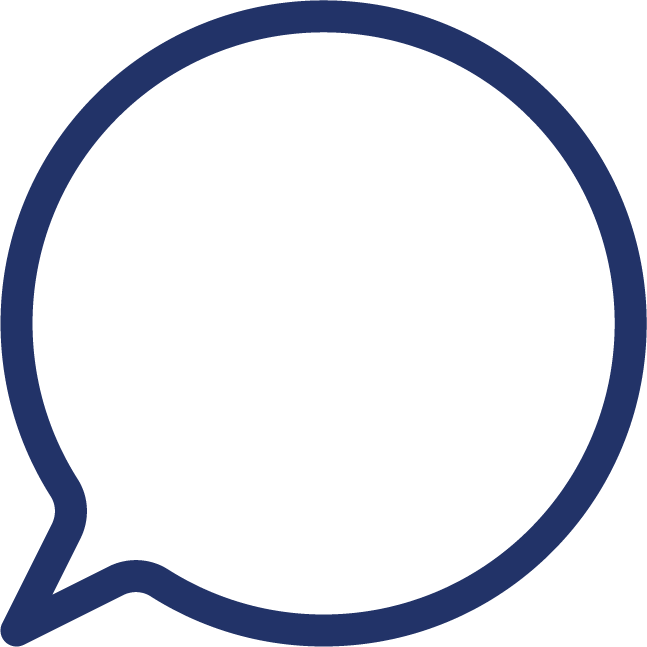 Yes
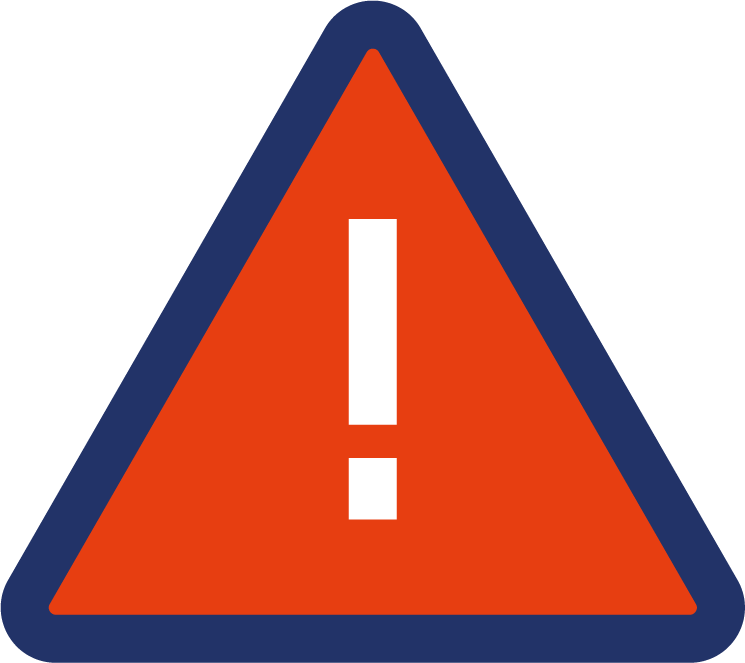 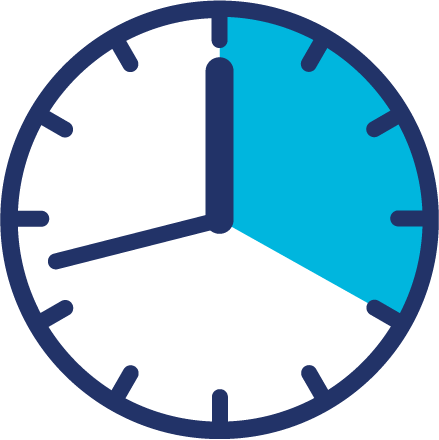 Alert sent
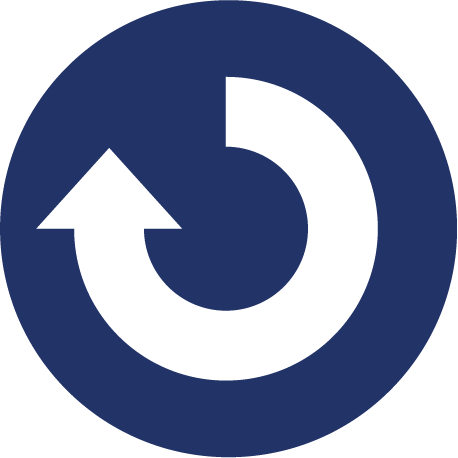 Review 4 hours
EHR
Electronic Health Record
Where the standards fit in the process map
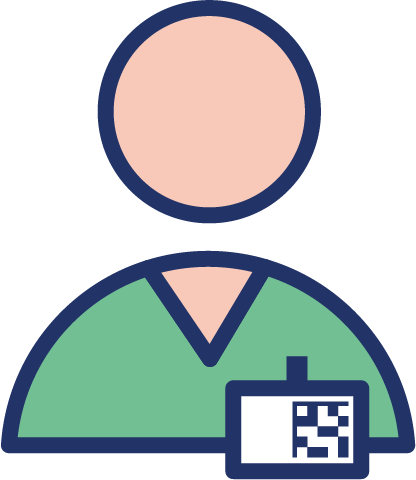 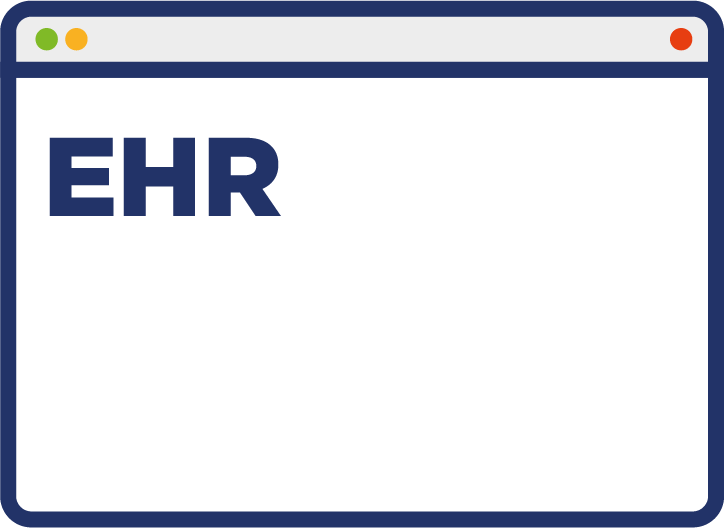 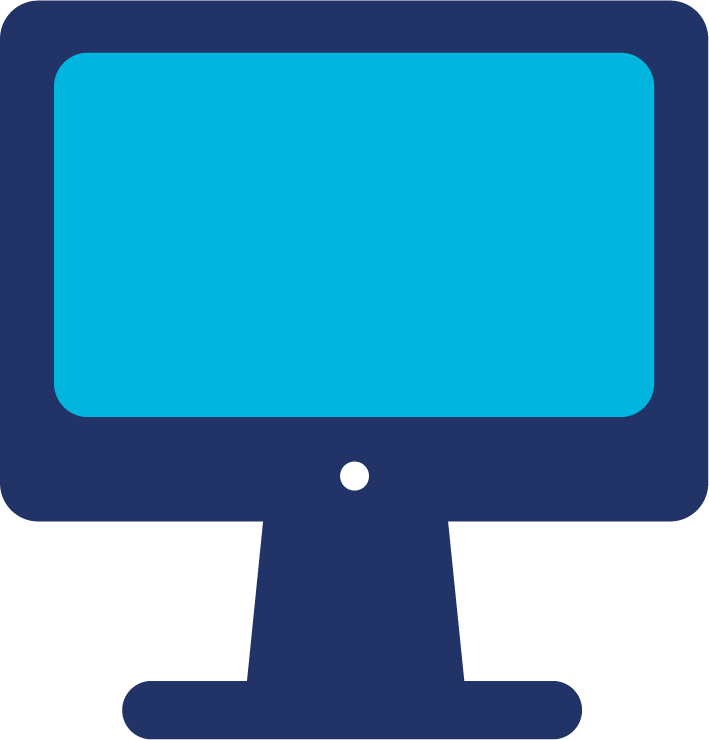 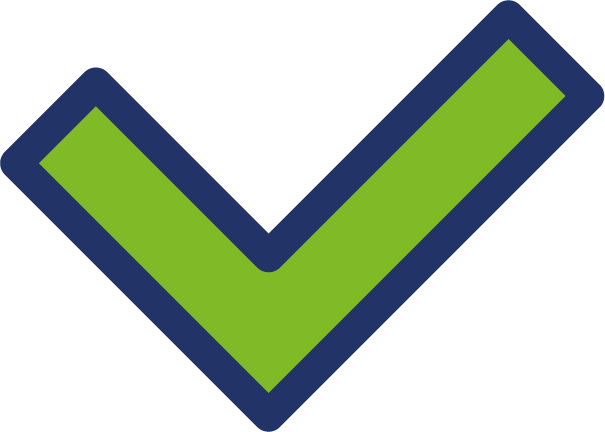 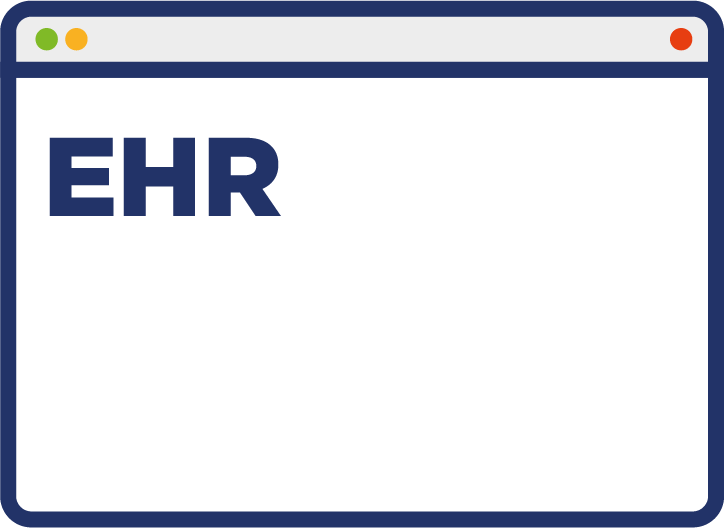 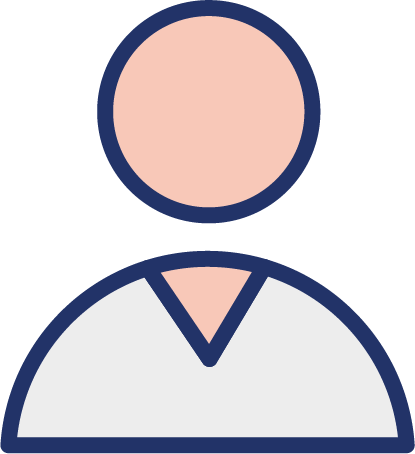 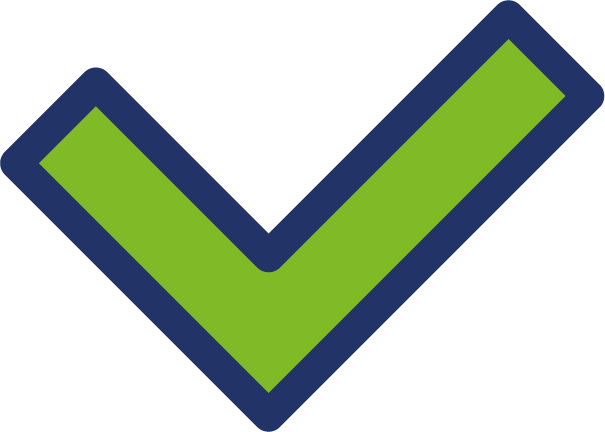 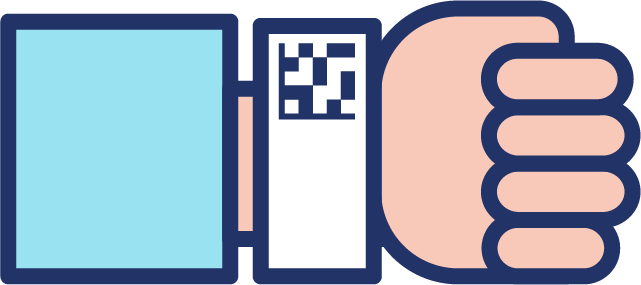 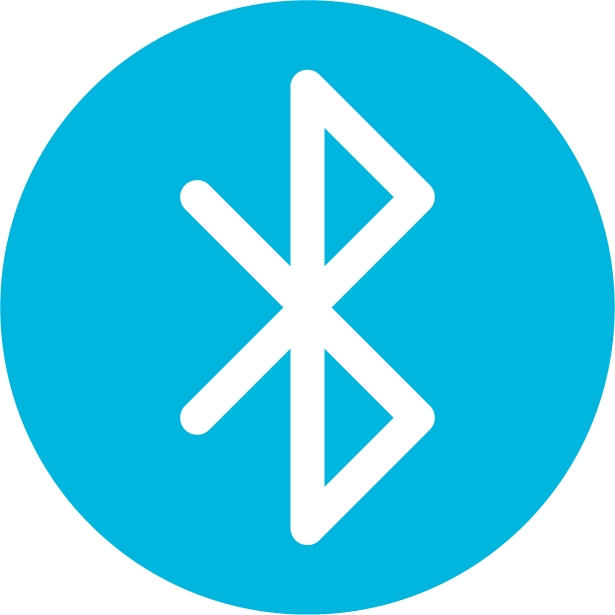 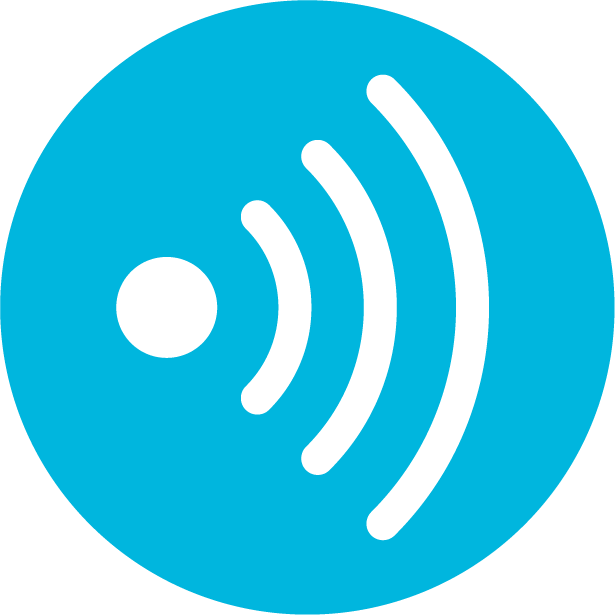 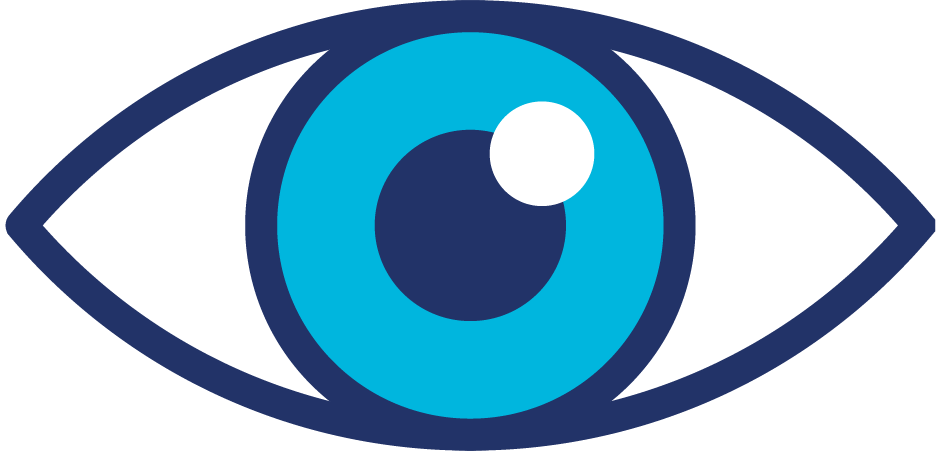 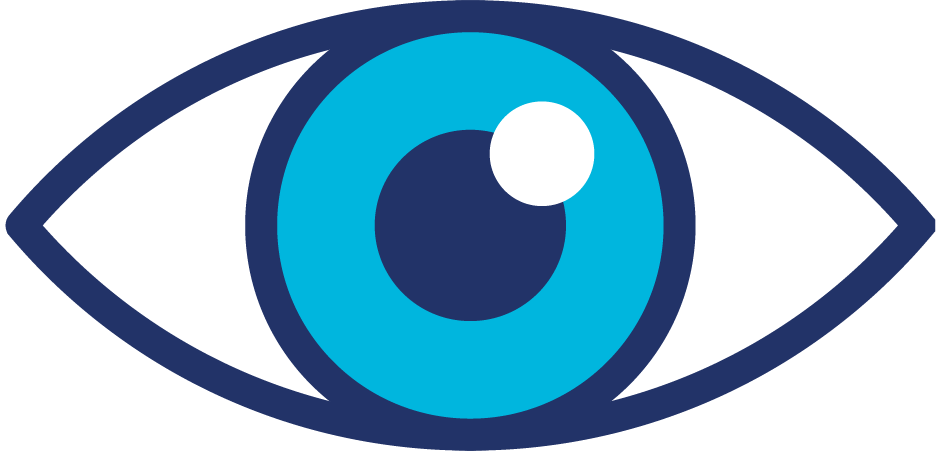 EHR opens and results are submitted either manually or via bluetooth
Observations within limits
GLN / GSRN (+SRIN)
GSRN (+SRIN) / GIAI
Staff's badge scanned and the patient wristband to open the correct record in the EHR
Patient requires observations
No
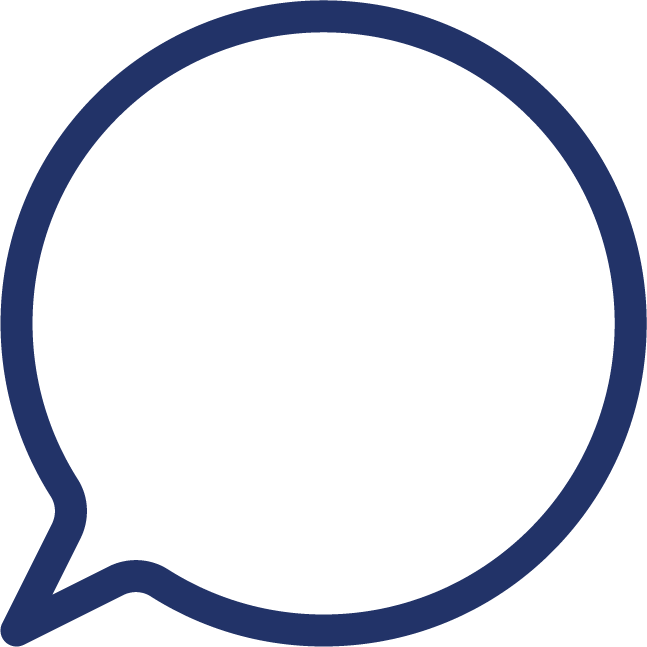 Yes
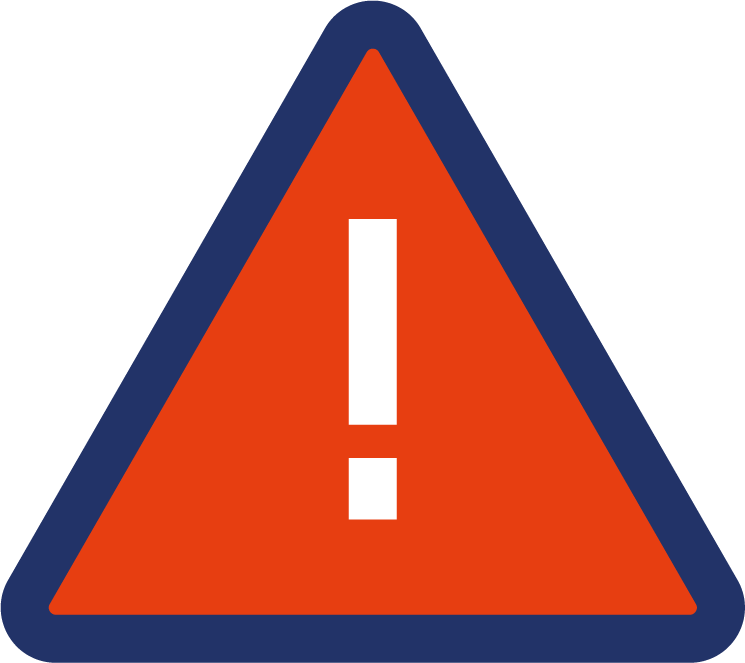 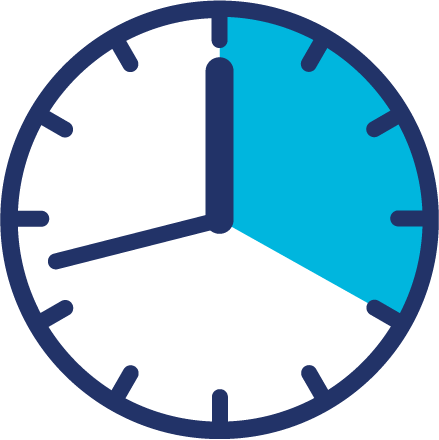 Alert sent
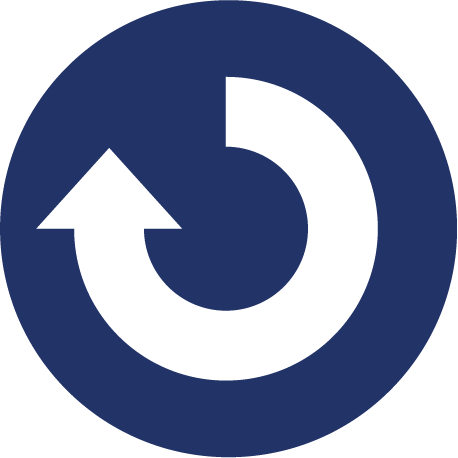 Review 4 hours
EHR
Electronic Health Record
Benefits
Clinical
Improvement in patient safety 
All monitoring capabilities in one place
Realtime upload of results reducing transcription errors
Time saved in completing observations